Nemzeti Emlékezetpedagógiai ProgramMOHÁCS
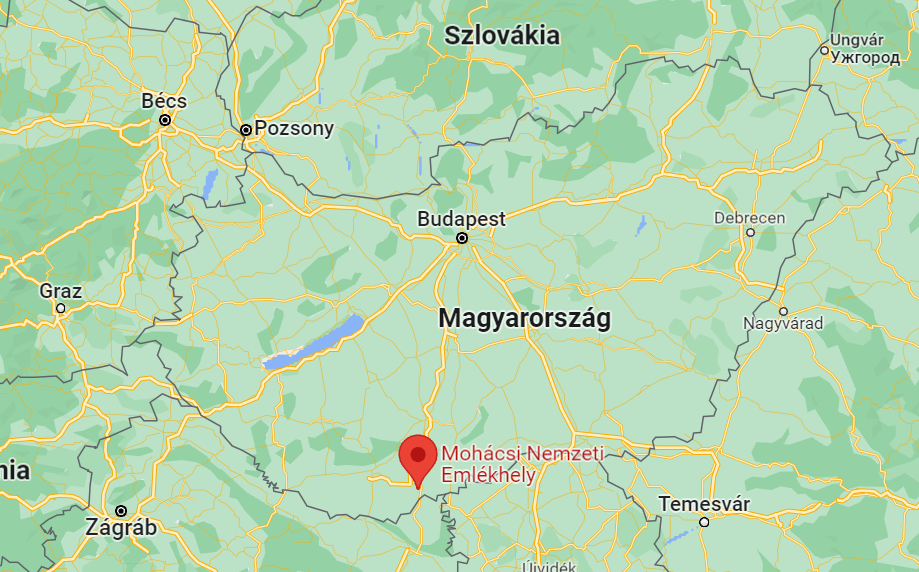 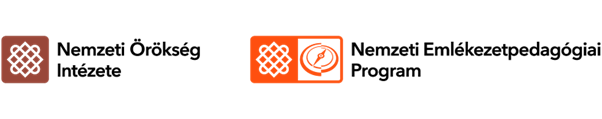 Mohács a köztudatban
A középkori magyar állam
Legfontosabb méltóságok:

esztergomi érsek

nádor

országbíró

erdélyi vajda

bánok (pl. temesi, horvát, macsói)
Magyarország külpolitikai helyzete
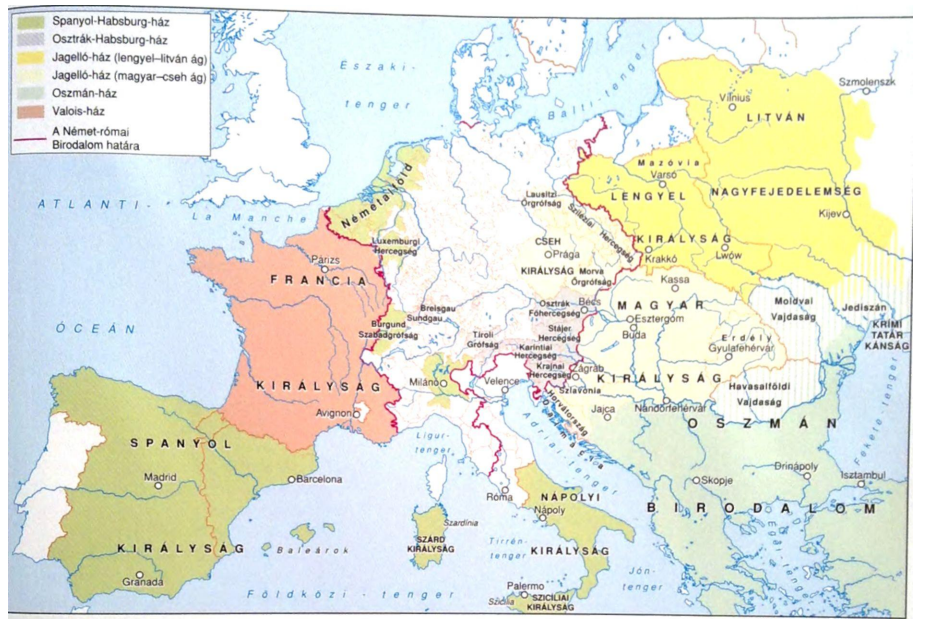 Oszmán Birodalom
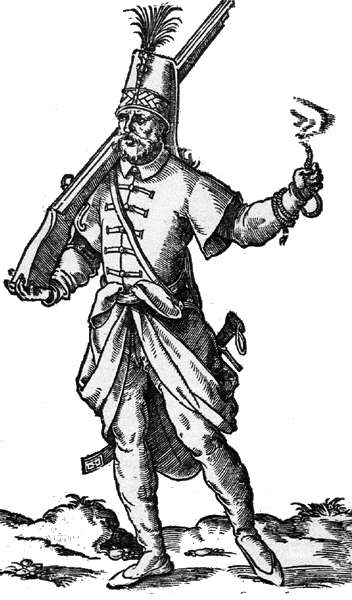 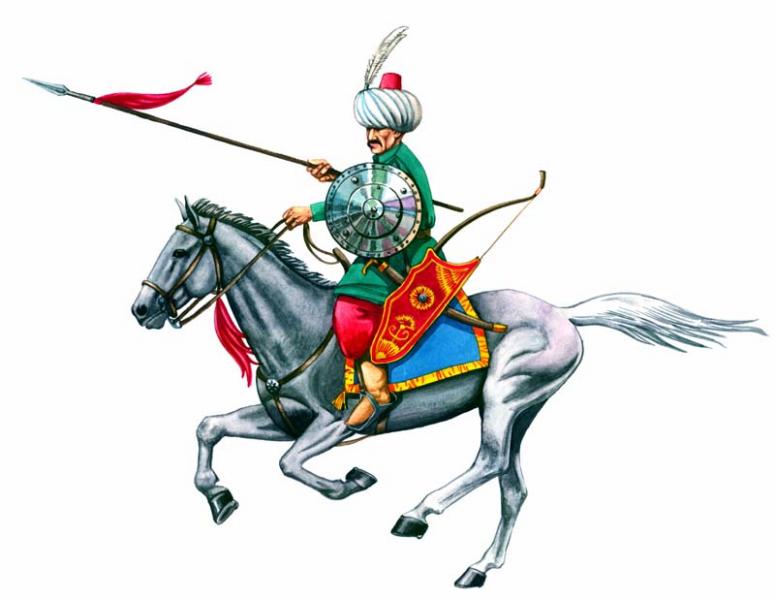 Szpáhi és janicsár
II. Ulászló (1490 – 1516)	magyar és cseh király
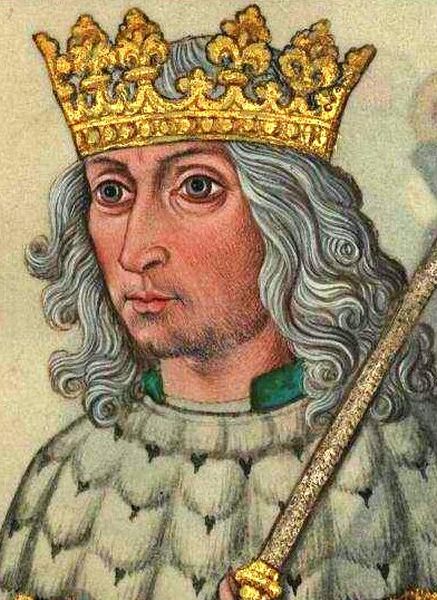 trónra lépés előtt: 19 éve cseh király, aki sikeresen dacolt Mátyással
békepárti főurak támogatták – török veszély
külpolitikai irány: 1515: Habsburg-Jagelló házassági szerződés
Fekete sereg maradványainak felszámolása – rendi hadsereg
Rétegződése: bandériumok, végvári csapatok, nemesi felkelés, telekkatonaság
Európai szinten jelentős haderő!
II. Lajos (1516 – 1526) 	magyar és cseh király
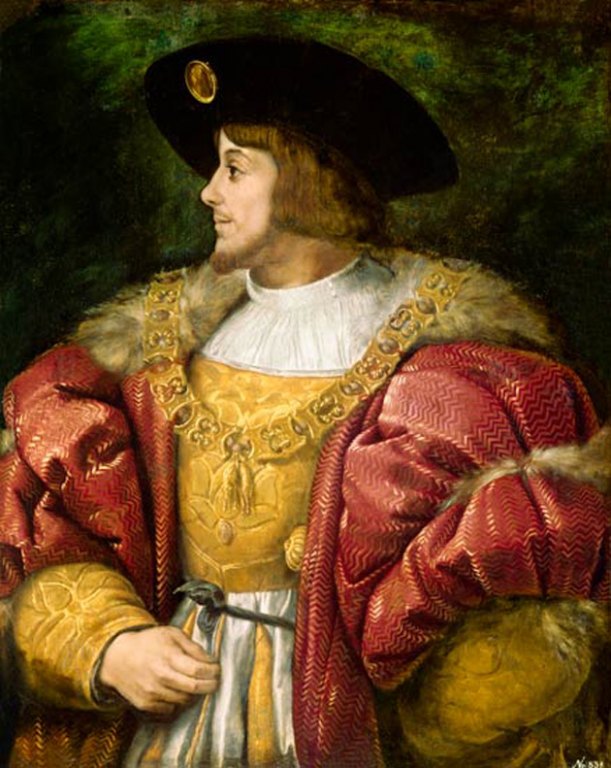 10 évesen lépett a trónra
1521-től uralkodott önállóan (ekkor már Nándorfehérvár török kézben volt)
pénzrontással akarta a végvárrendszer fenntartásához előteremteni a pénzt – ez csak rövid távon sikerült
Háború vagy béke?
Kronológia:
1521: Nándorfehérvár eleste
1522: Orsovát elfoglalta a török, de Jajcát felmentették
1523: a Szerémségbe betört több mint 10 000 törököt Szávaszentdemeternél Tomori Pál legyőzte
1524: több betörést visszavertek a magyarok
1525: sikeres magyar betörés az Oszmán Birodalom területére
		ismét felmentették a magyarok Jajcát
Főszereplők
I. Nagy Szulejmán/Szülejmán (1520-1566)
apja I. Szelim meghódította a Közel-Keletet és Egyiptomot
hódítási lehetőség emiatt csak nyugaton maradt
jól szervezett, tűzfegyverekkel jól ellátott hadsereg
II. Lajos (1516-1526)
1526 áprilisában még rendi gyűlés Rákos mezején
Személyesen száll hadba
a korabeli Európában ütőképes hadsereg 
Tomori Pál – fővezér, kalocsai érsek
katonai, gazdasági tisztségek, majd ferences szerzetes
kalocsai érsek és alsó-magyarországi főkapitány
Szapolyai János – erdélyi vajda, későbbi király
jelentős haderő – 5-10 ezer fő között
ellentétes parancsokat kap
nem érkezik meg a csatába
Mohácsi csata – 1526. augusztus 29.
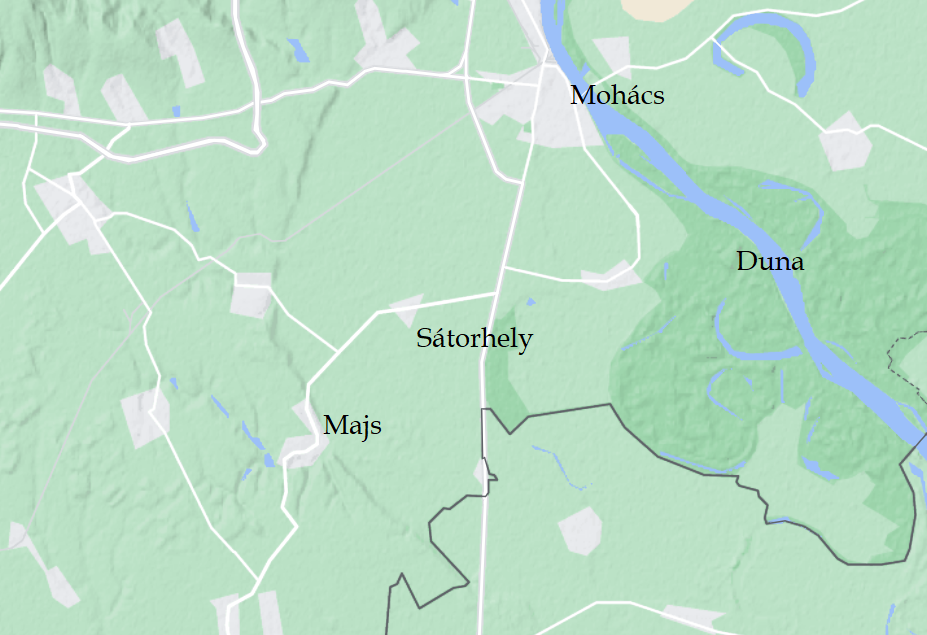 A csatatér
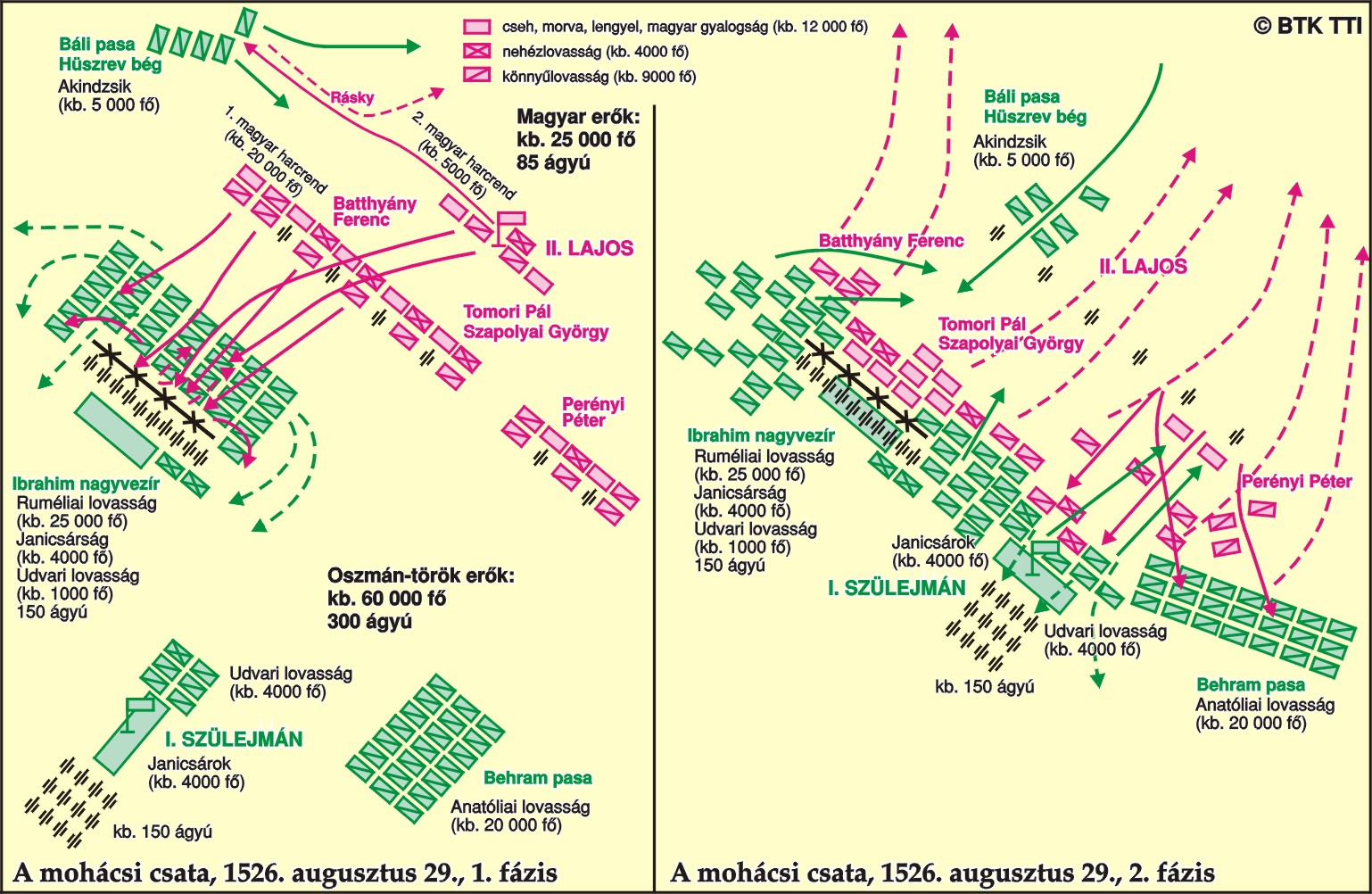 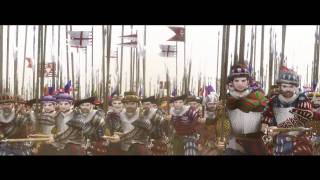 https://www.youtube.com/watch?v=K3KiCZDq_C4
Veszteségek
16 000 halott (4-5000 lovas, 10-11 000 gyalogos) – Kanizsai Dorottya
Tomori Pál és még 6 főpap, 30 főúr elesett a csatában
II. Lajos menekülés közben halt meg

Szulejmán kifosztotta Budát (corvinák, kincsek elrablása)
Győrtől Miskolcig terjedő sávot kirabolták, elpusztították az oszmán-törökök
Magyar Királyság sorsa
királyi tanács tagjai meghaltak
Kettős királyválasztás:
Szapolyai János erdélyi vajda, az ország legnagyobb földbirtokosa
Habsburg Ferdinánd – II. Lajos sógora

Polgárháború
1541: Budát elfoglalták az oszmán-törökök – az ország három részre szakad
Mohács emlékezete
Szemtanúk: 
Brodarics István szerémi püspök, kancellár leírása
I. Szulejmán naplója

Történetírók:
Istvánffy Miklós – 16. század
Heltai Gáspár – 16. század

Történészek:
B. Szabó János, Fodor Pál, Pap Norbert, Varga Szabolcs
(Rekonstrukció és emlékezet kutatócsoport)
Forráselemzés
Ki írta? (Melyik oldalon harcolt, milyen méltóságot töltött be, részt vett-e a csatában?)
Saját élményei vagy csak hallott róla? (Hány év telt el a csata és a mű keletkezése között? Honnan szerezte az információkat?)
Milyen céllal írta? (Miért írta le? Milyen szándék vezérelte abban, hogy leírta?)
Milyen a nyelvezete? (Érzelmi töltésű szavak, átvételek…)
Korának körülményei mennyire kapcsolódnak a csatához? (Jelenlegi helyzet visszavetítése, megindoklása, alátámasztása…)
Mennyire egyezik a többi leírással? (Más forrásokkal való összevetés…)
Művészeti alkotások
Irodalmi művek
Festmények
Szobrok
Mi lett volna ha…
Te mit csináltál volna másképp?

Ma vannak-e hasonló helyzetek?

Historia est magistra vitae? – A történelem az élet tanítómestere?
Évfordulók – 300. és a 400.
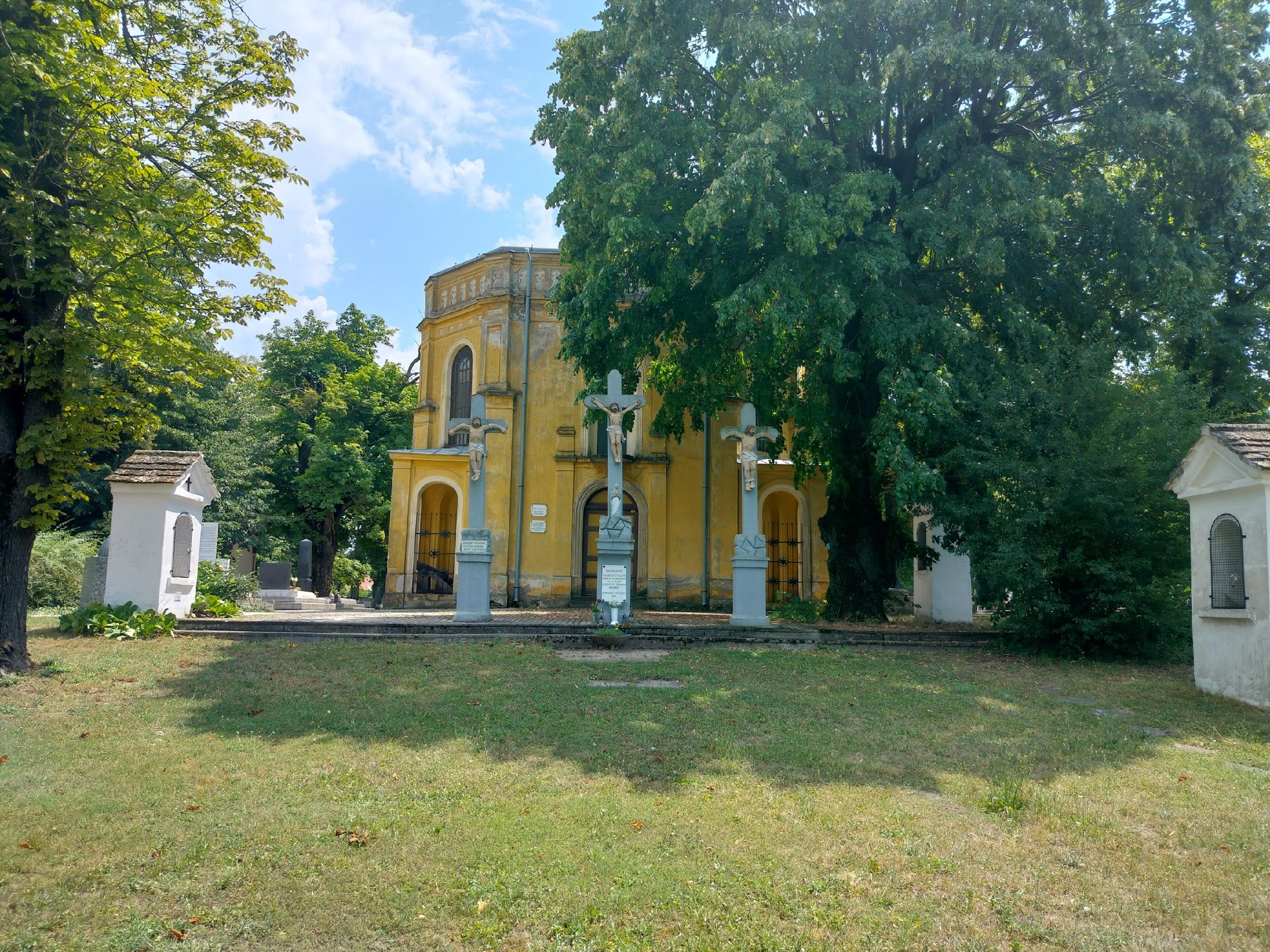 Csatatéri vagy Kálvária emlékkápolna (1816)
		Király József pécsi    		püspök építtette
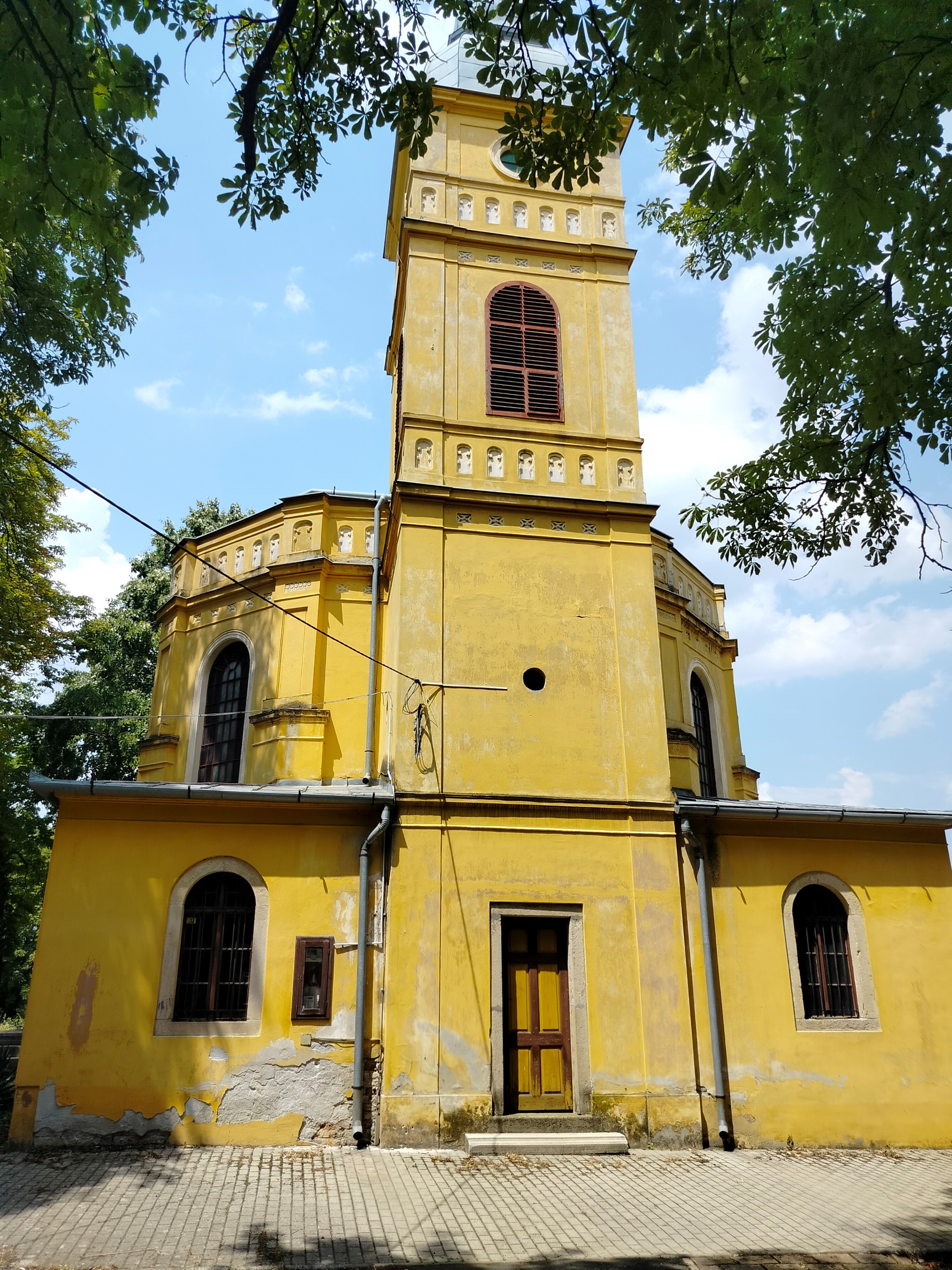 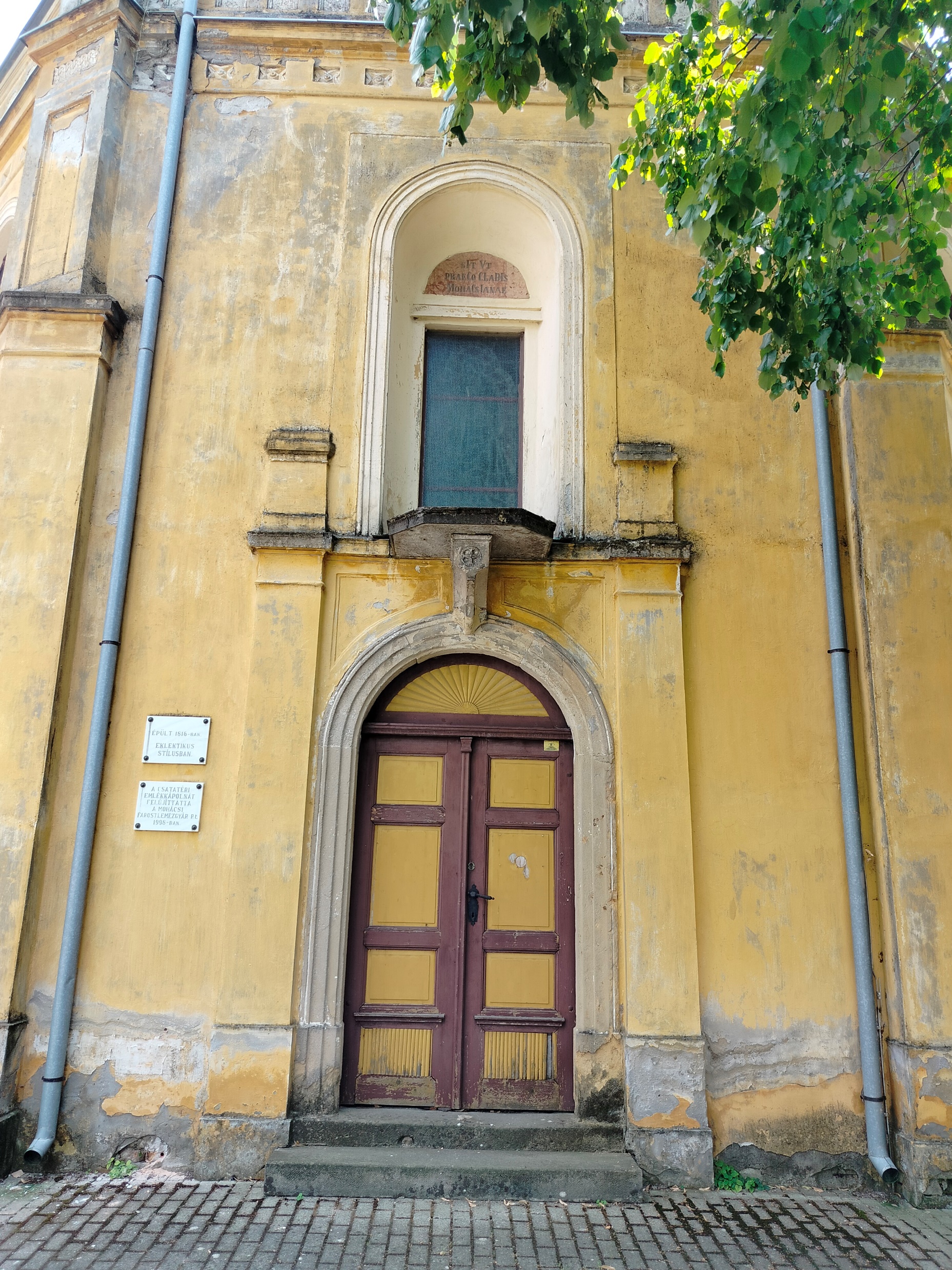 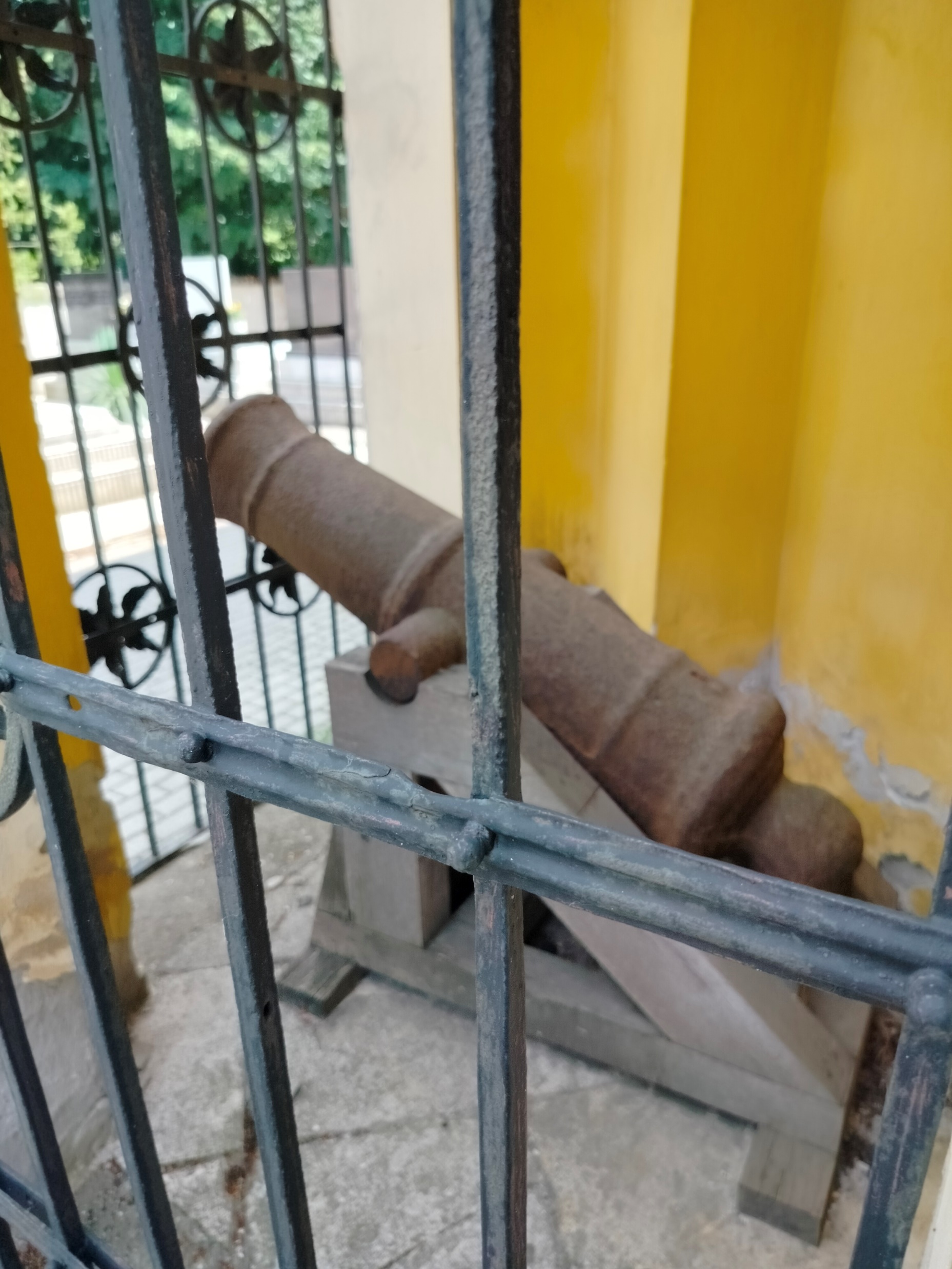 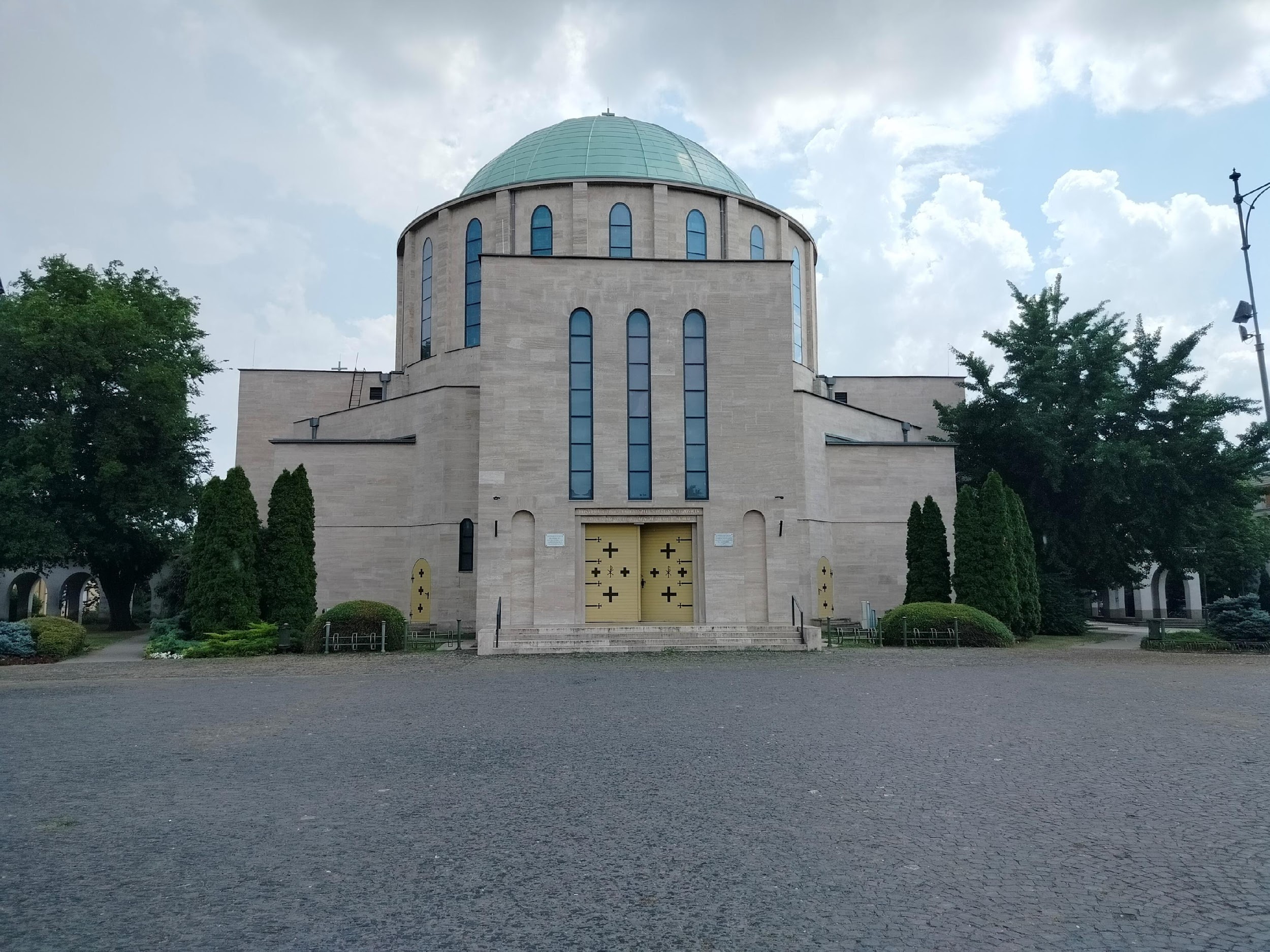 Fogadalmi emléktemplom (1926)
Zichy Gyula kalocsai érsek
Közadakozásból
Alapjában 3000 magyar község, 52 város, 25 megyeháza udvarából vett 1 kg-os föld
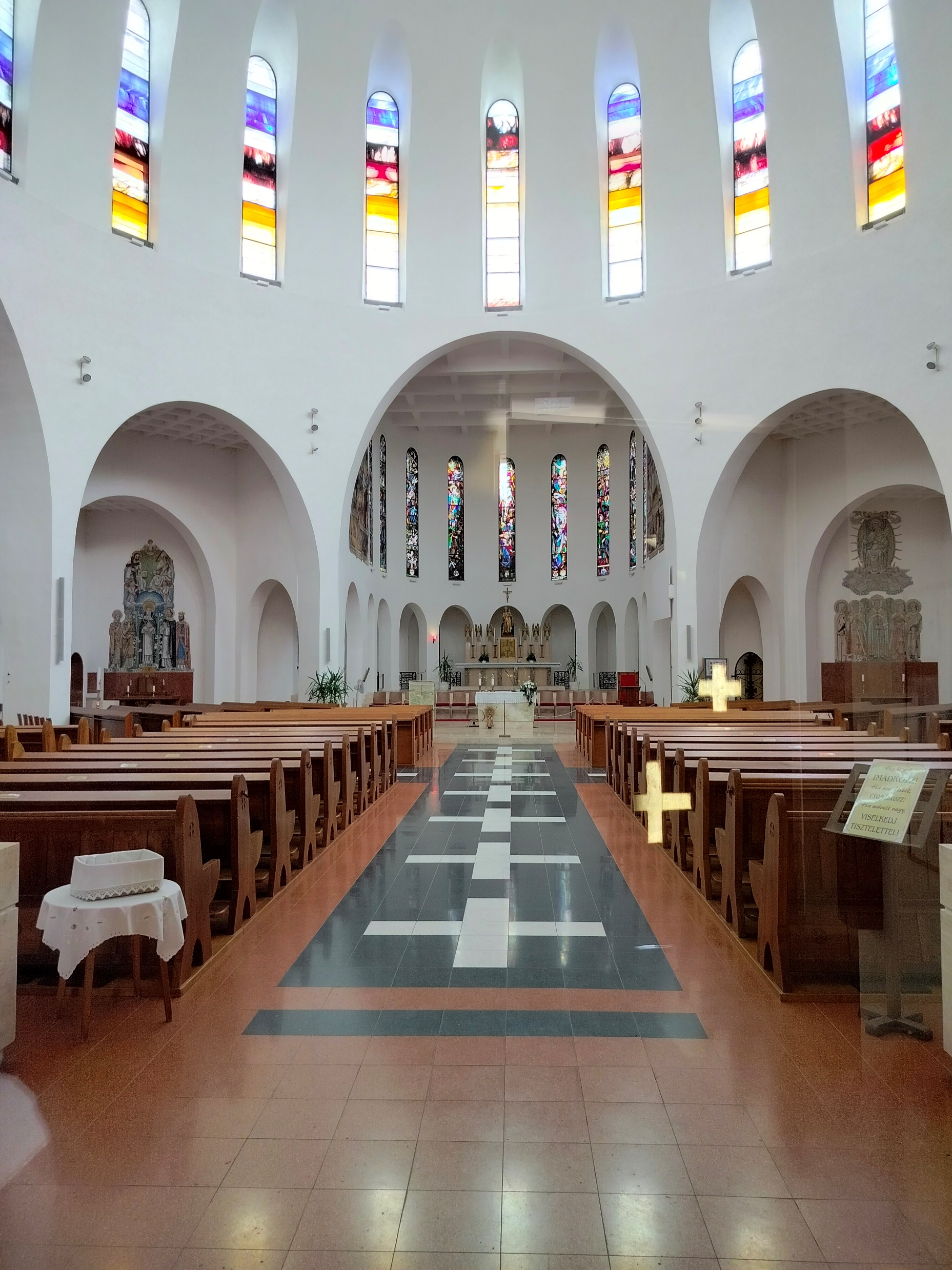 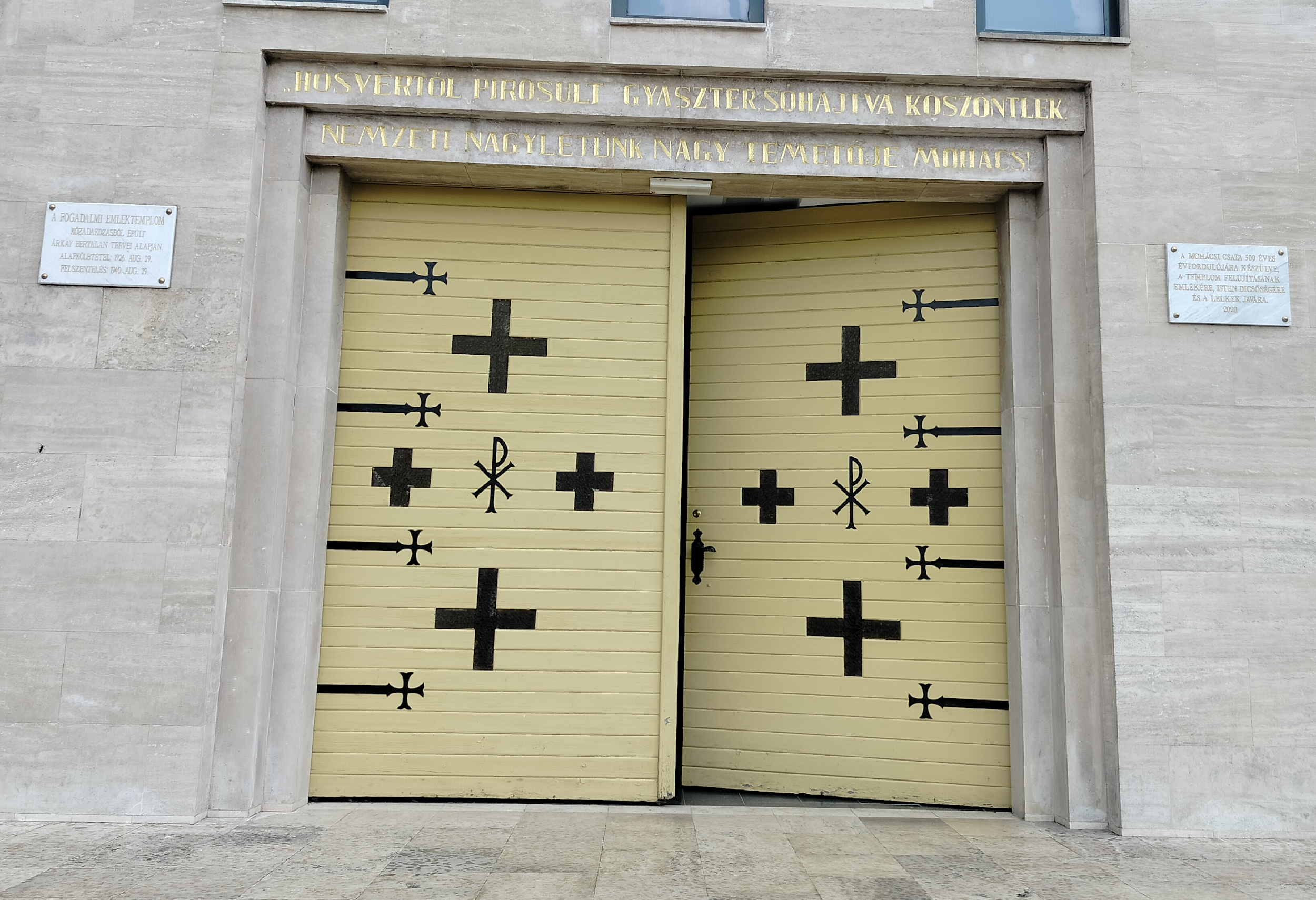 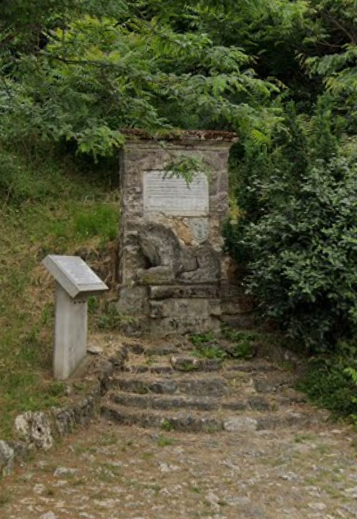 Lajos-kövek
A csata 400. évfordulójára Aggházy Kamil kezdeményezésére II. Lajos és serege útvonala mentén elhelyezett emlékkövek
A hadiút eseményeit is megörökítették rajtuk
Pontos helyük:
Érd, Római út 29. (a képen)
Ercsi, a Bajcsy-Zsilinszky és az Eötvös utca kereszteződésében
Dunaújváros, Lajos-kövek, Majakovszkij út
Dunaföldvár, Kossuth Lajos utca 2. a Városháza oldalfalán
Tolna, a Városháza falán, Hősök tere
Szekszárd, Béla király tér 1. Megyeháza falán
Báta, Fő utca 241. Szent Mihály templom falán
Dunaszekcső, Kossuth Lajos utca 35. Polgármesteri hivatal falán
Mohács, II. Lajos emlékmű a Csele-pataknál
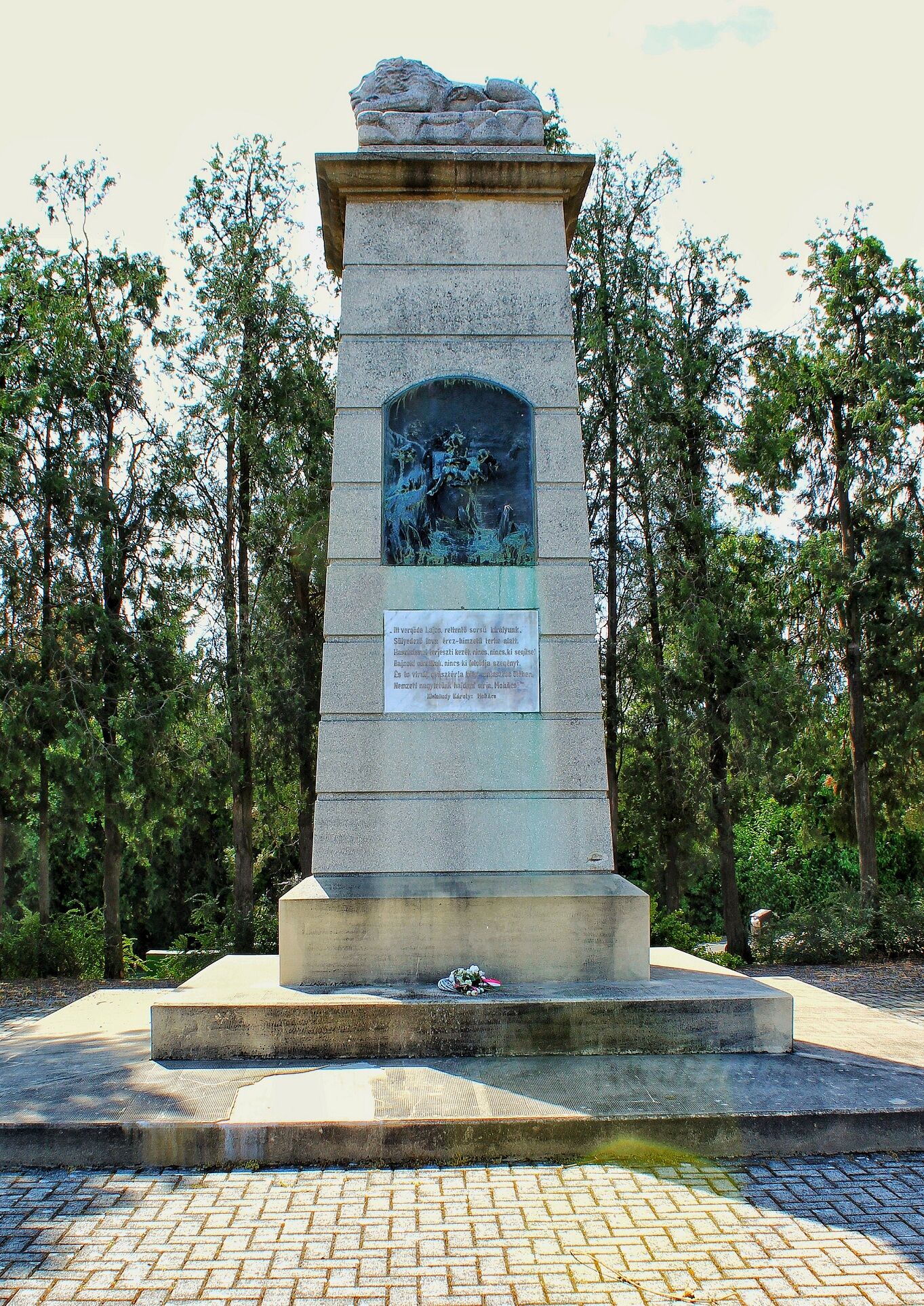 II. Lajos halálának emlékoszlopa a Csele-pataknál
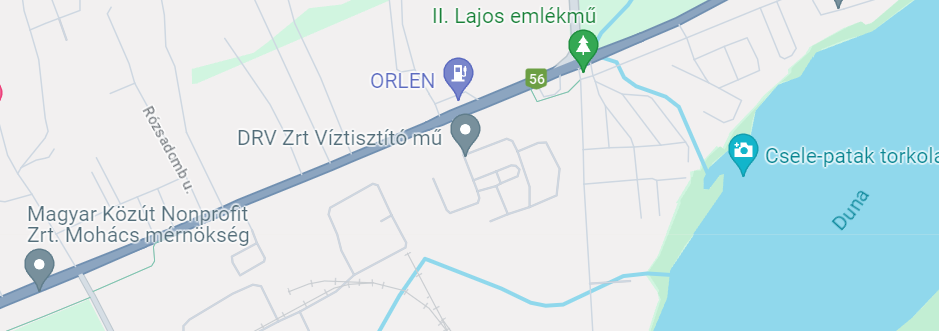 Mohácsi Történelmi Emlékhely – A szimbólumok kertje
450. évfordulón nyílt meg
Vadász György tervezte
Helyszín: Sátorhely – öt tömegsír található a területén
Síremlékeket Kő Pál és munkatársai készítették
Hádész kapuja
		 Pölöskei József alkotása – 		14 000 csontra emlékeztető elemből
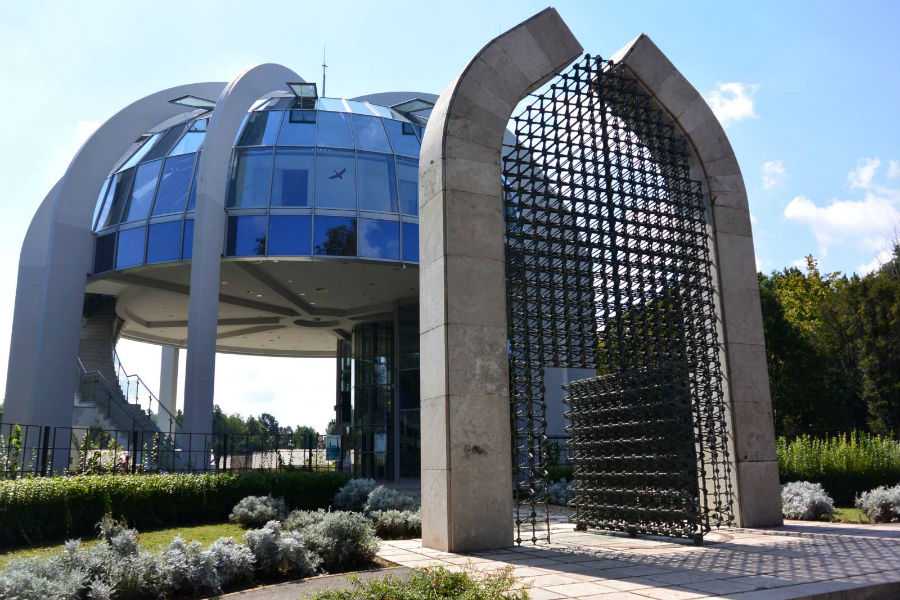 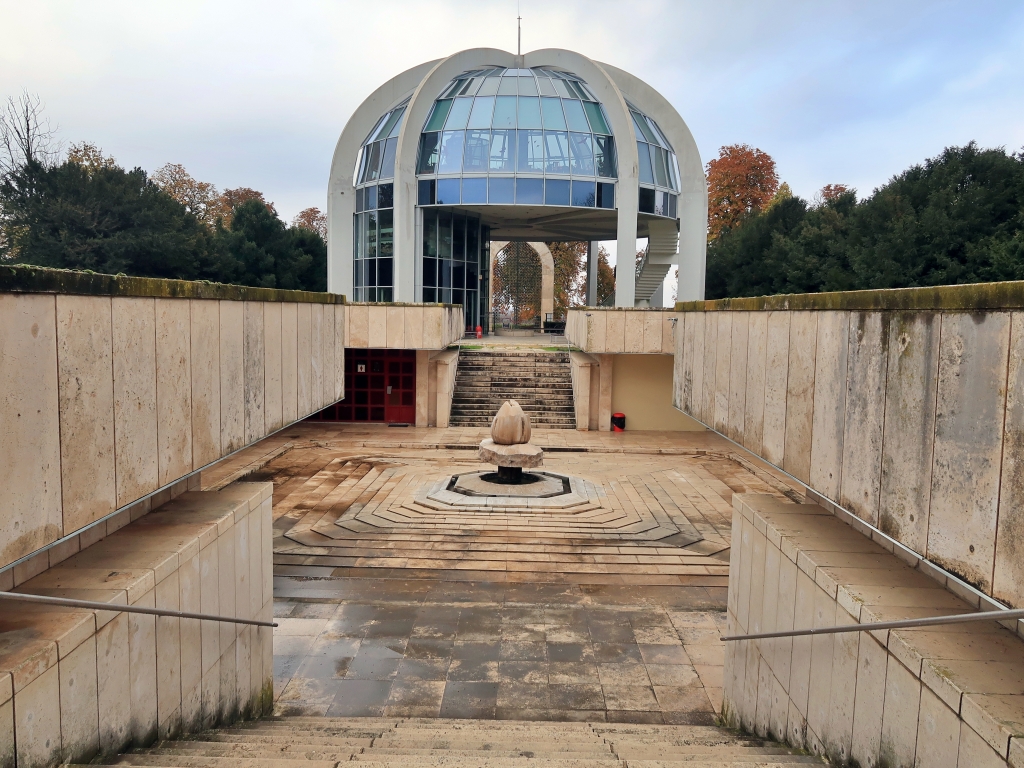 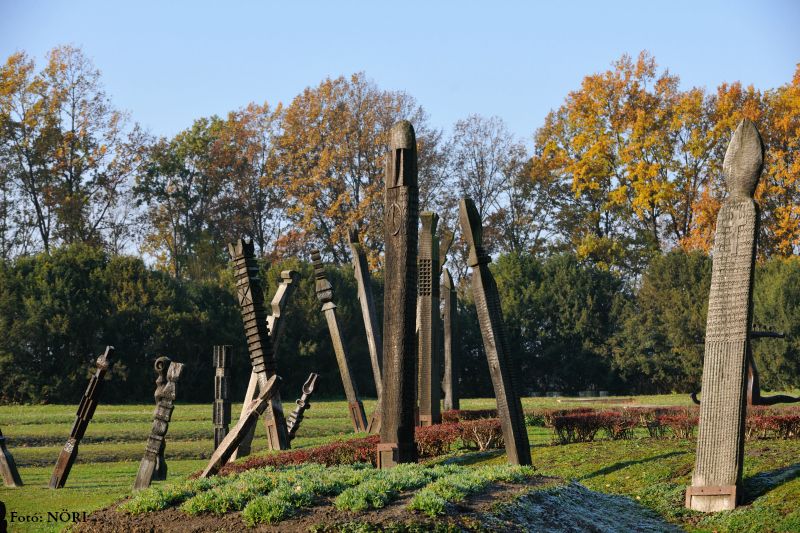 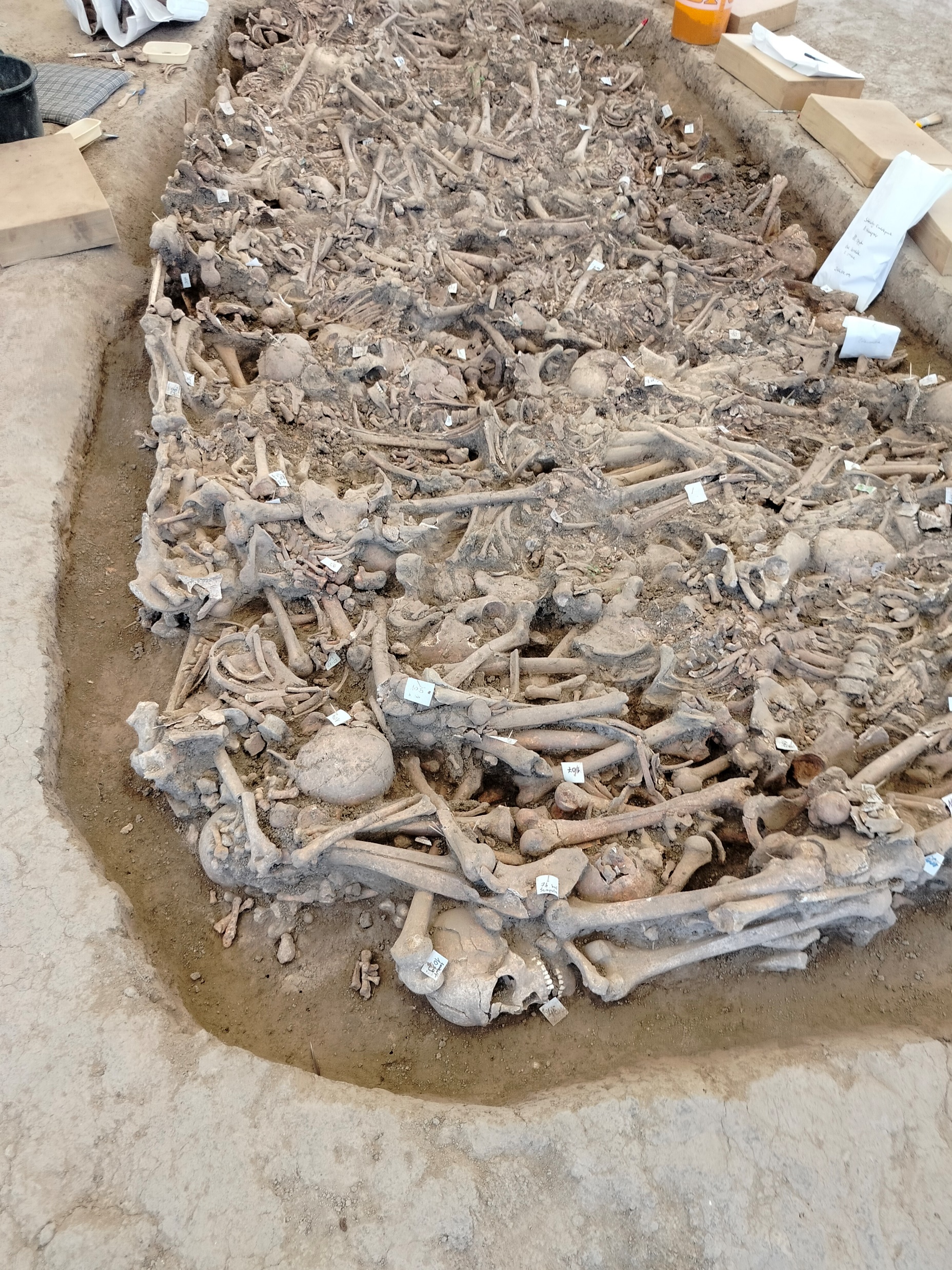 Az egyik feltárt tömegsír
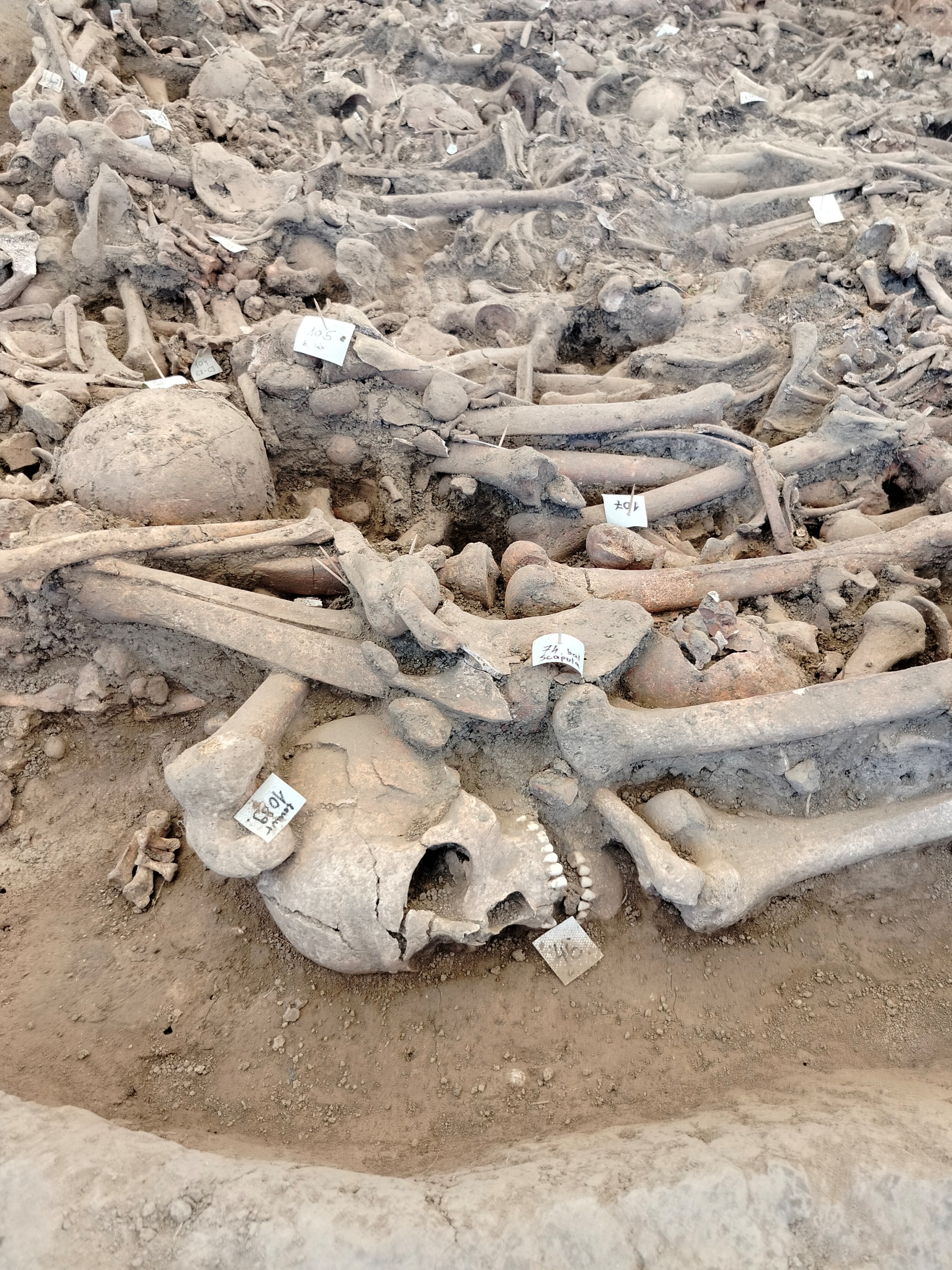 Feladatok a Mohácsi Történelmi Emlékhelyen

Nyomkeresés
Képes krónika (kisfilm):	− Hádész kapuja
		− Térképkő
		− Rózsa-szökőkút
		− Számszeríj alakú sírjelek
		− Főszereplők sírjelei
Tudáspróba 
Drámajáték:	− magyar haditanács a csata előtt
	− a zászlóvivő Drágffi János sarkantyújának lecsatolása
	− II. Lajos a csatában
	− Kanizsai Dorottya eltemetteti a halottakat
	− II. Lajos holttestének megkeresése
5. Régészeti feltárás

6. Fegyverbemutató

7. Múzeum megtekintése
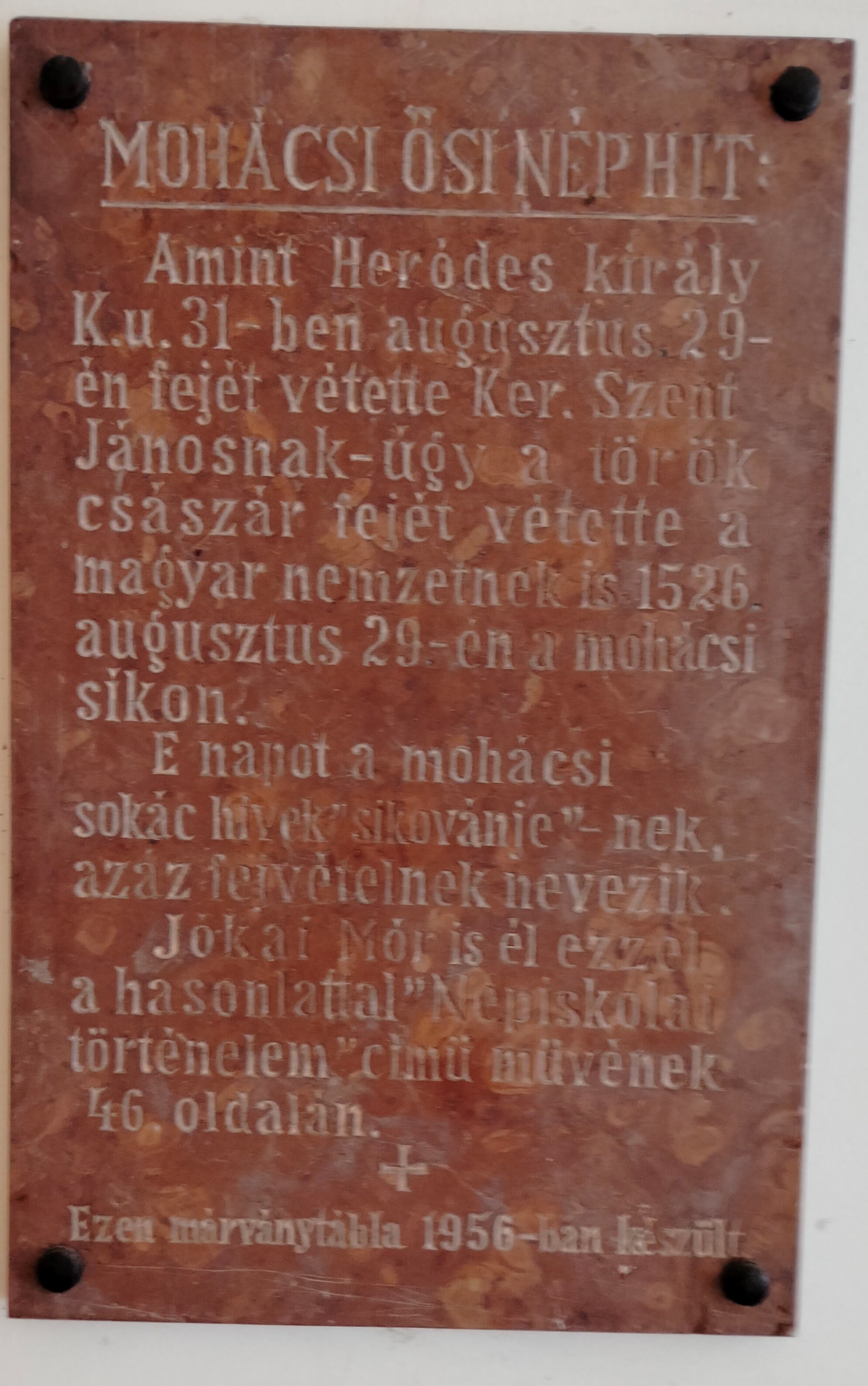